de woordkaarten van cursus 1 module 4
dag 1
de boom
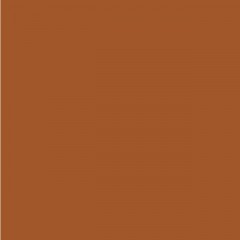 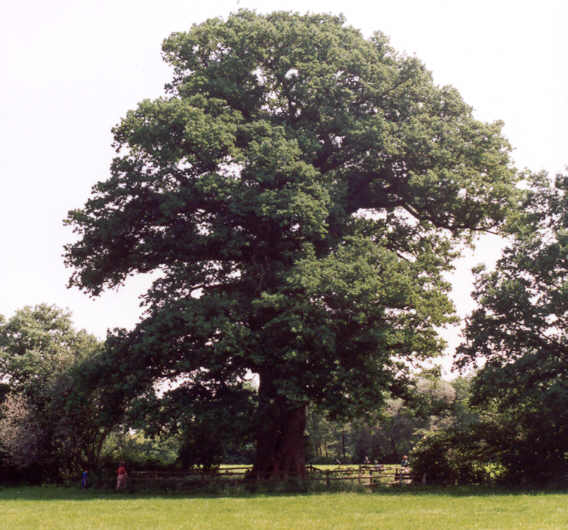 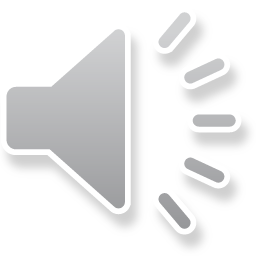 de sjaal
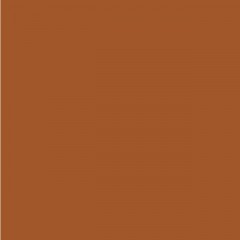 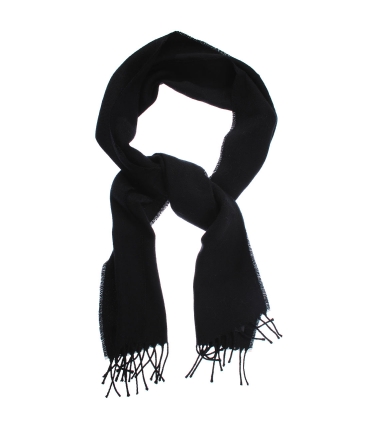 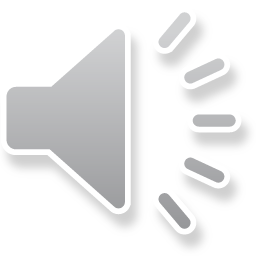 de tak
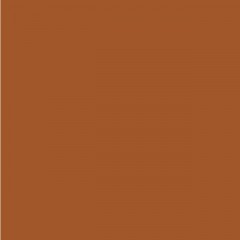 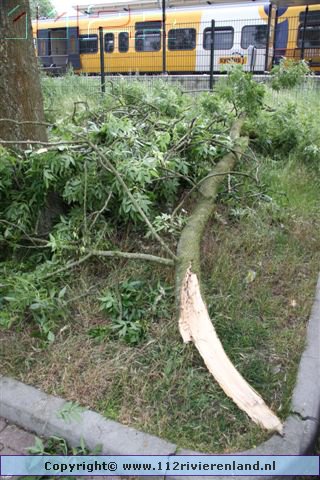 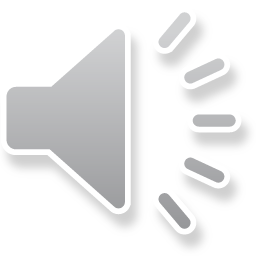 de verwarming
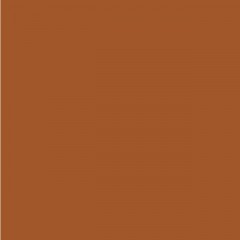 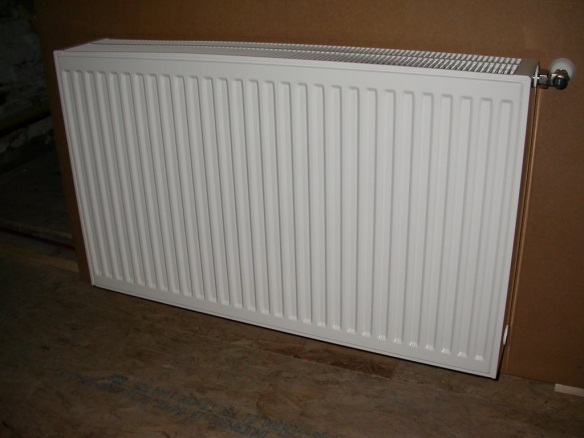 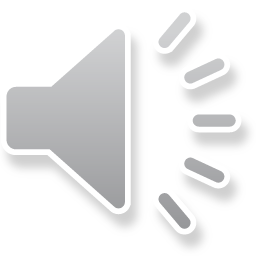 de kachel
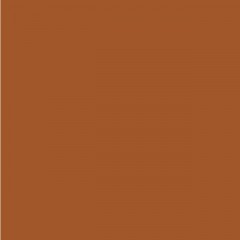 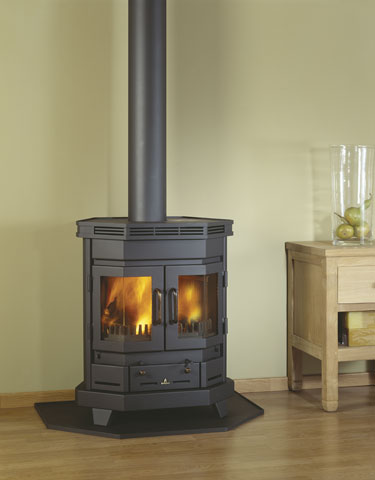 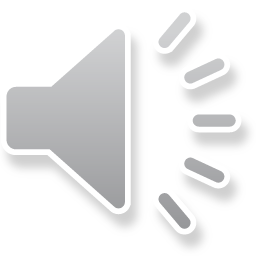 de want(en)
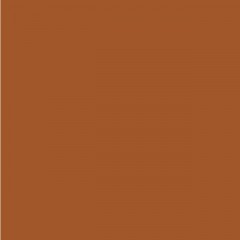 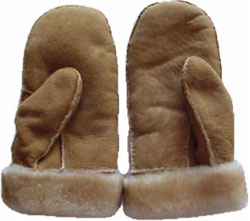 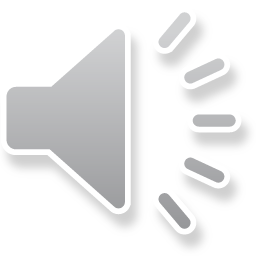 de wind
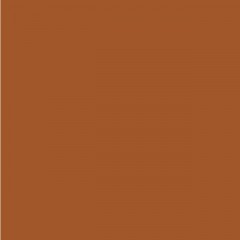 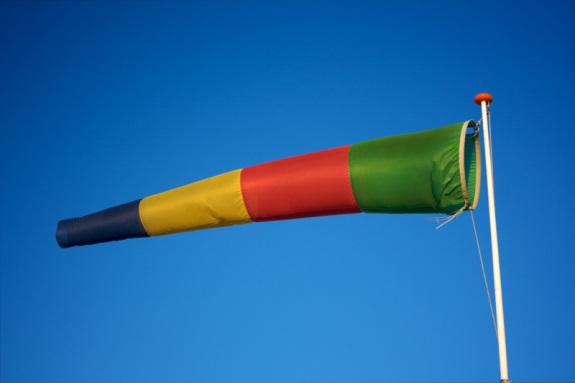 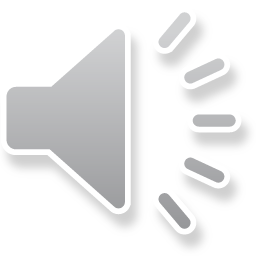 hangen
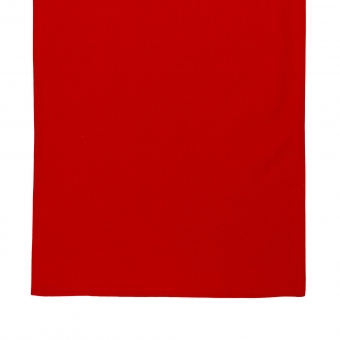 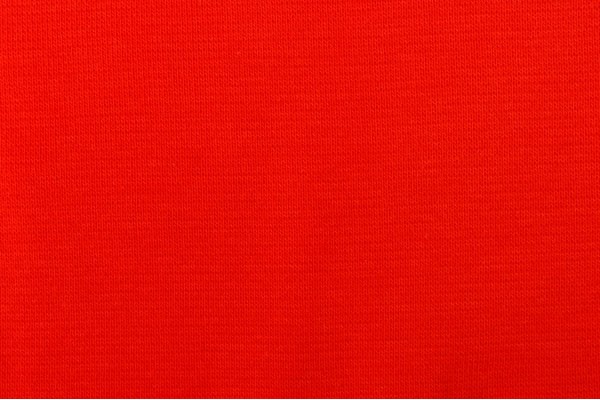 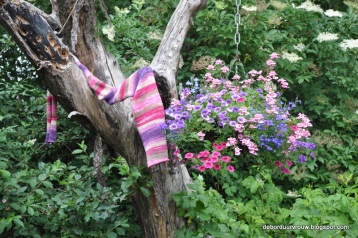 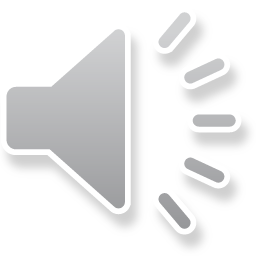 trekken
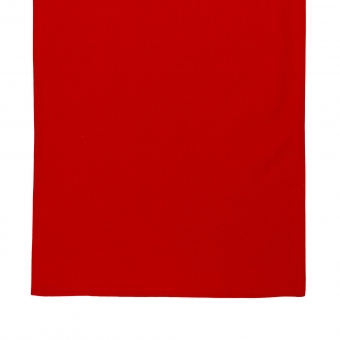 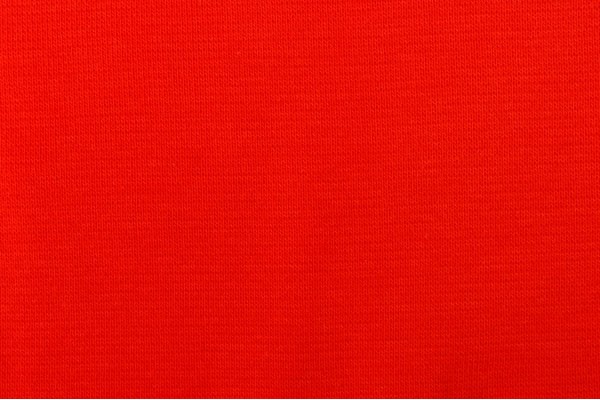 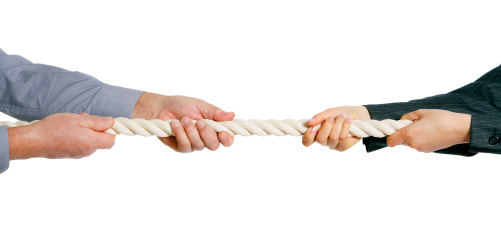 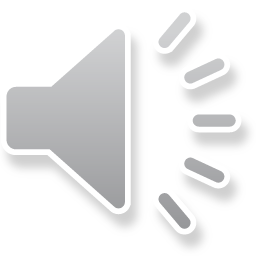 uitwringen
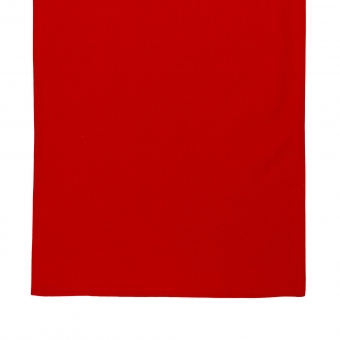 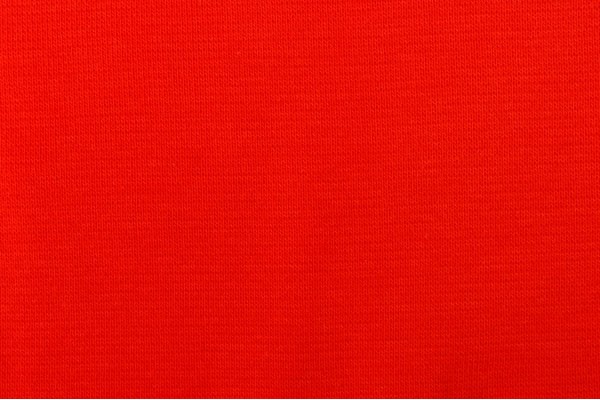 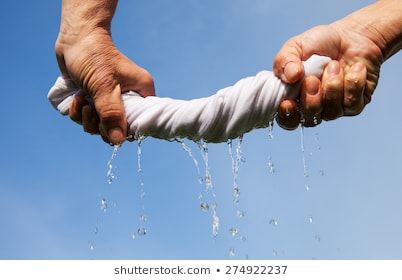 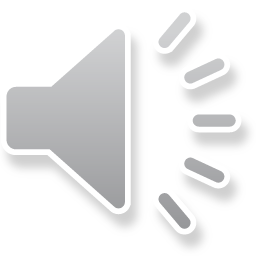 vliegen
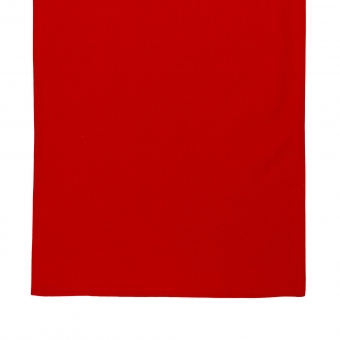 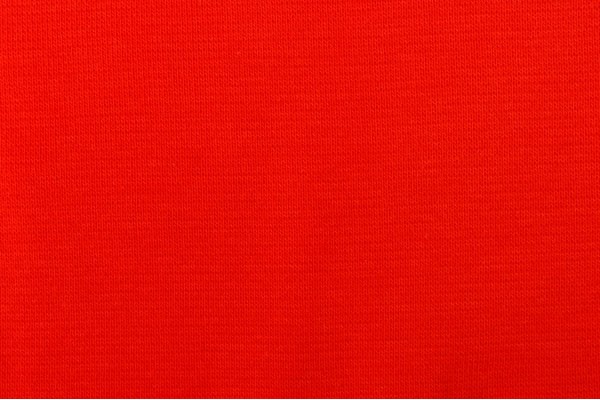 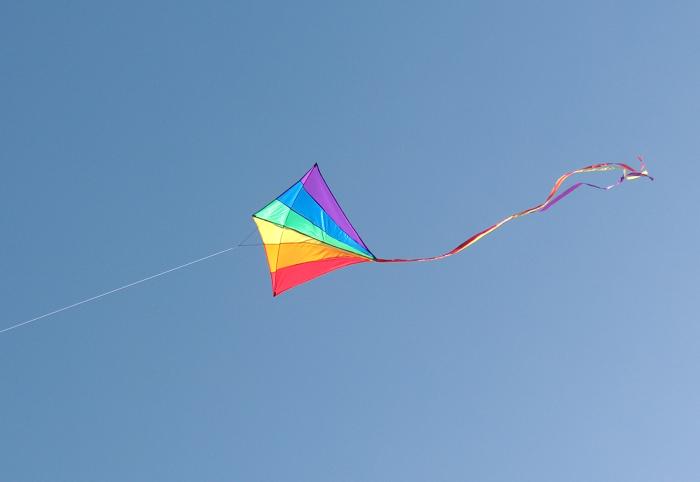 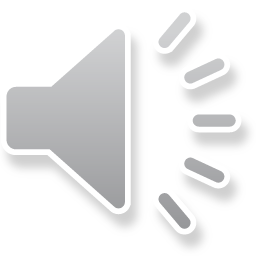 waaien
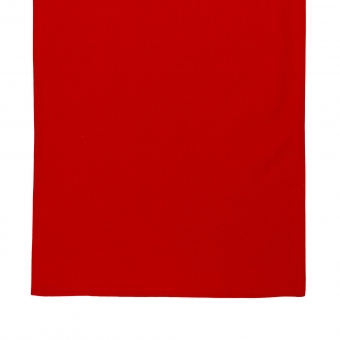 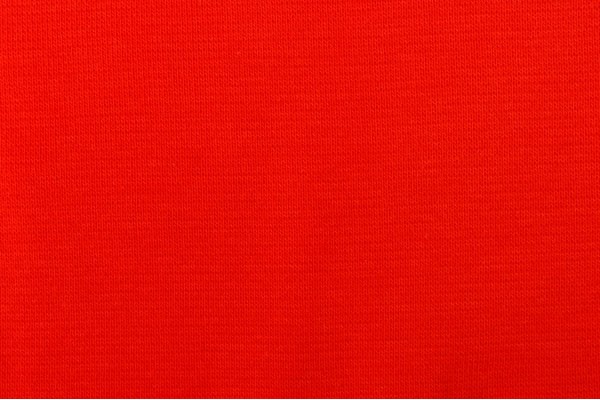 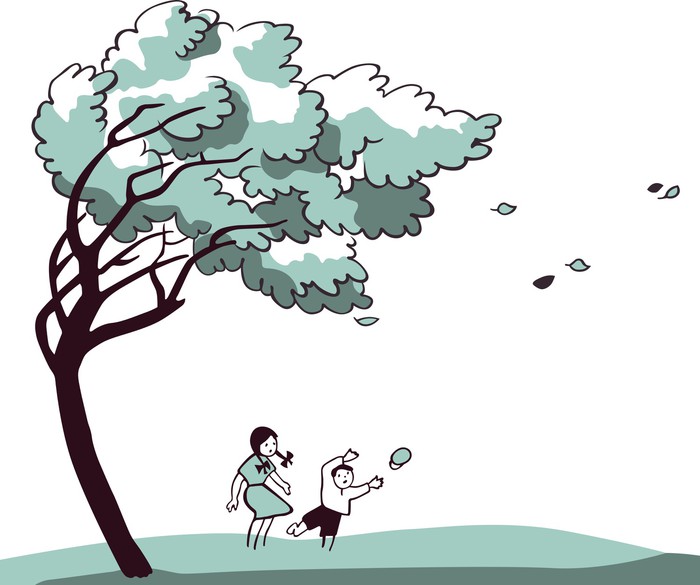 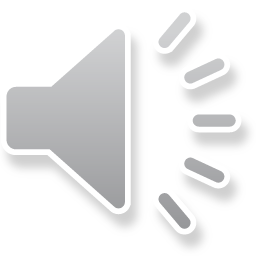 warm-koud
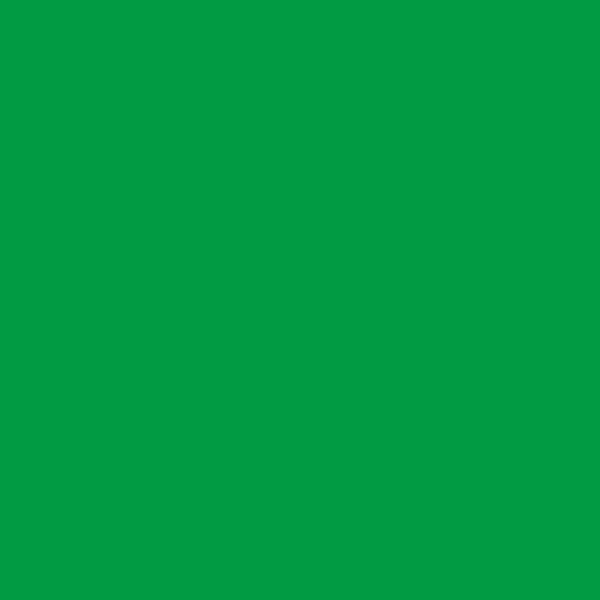 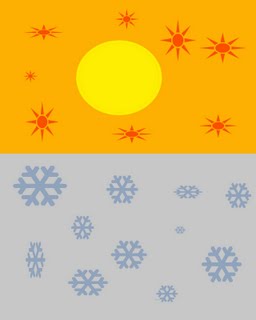 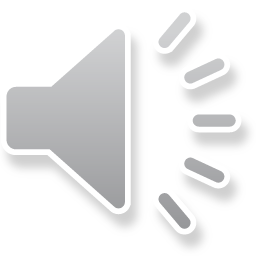 binnen-buiten
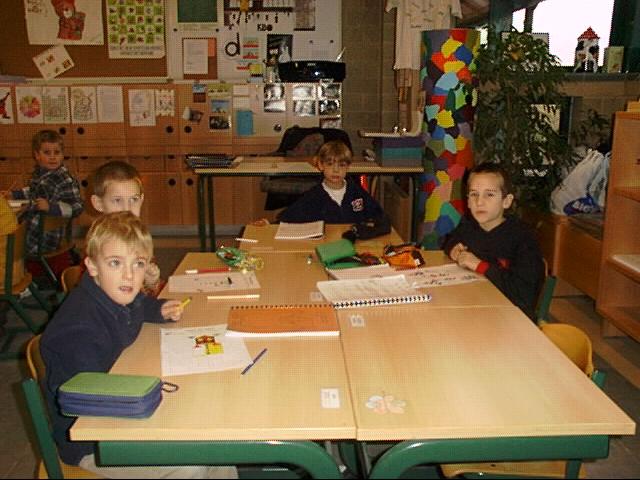 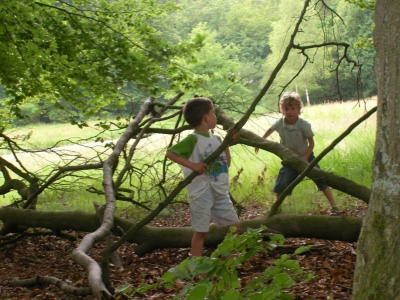 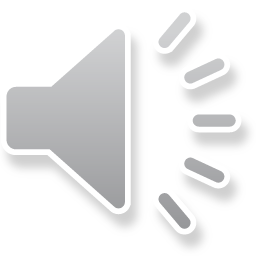 hier-daar
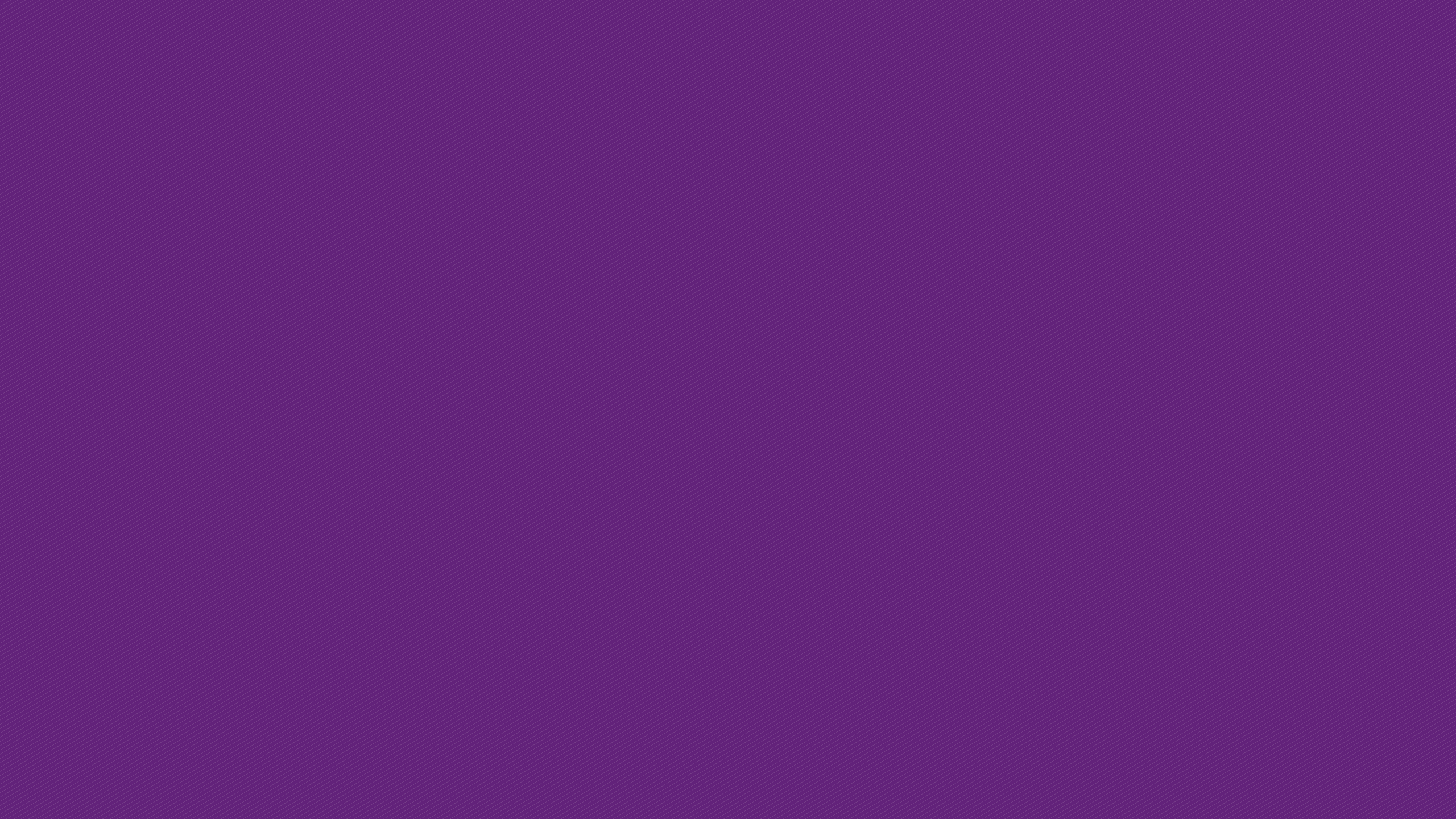 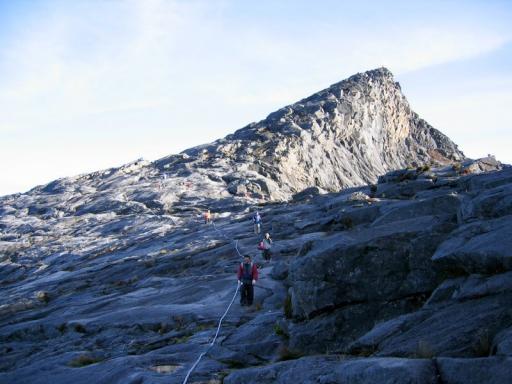 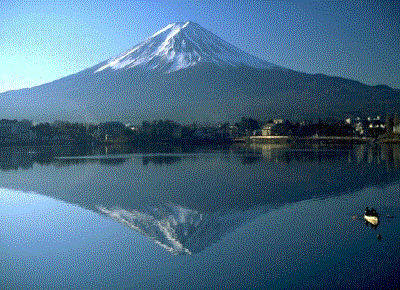 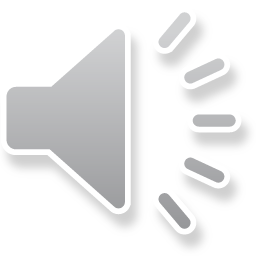 het woord van de dag 1: de boom
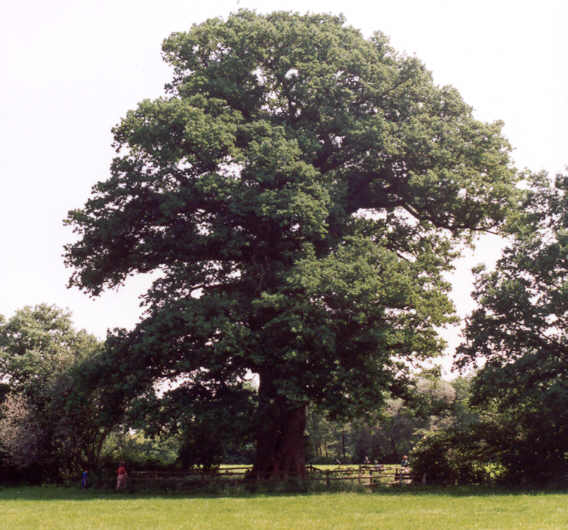 de verhaalplaten van dag 1
Het verhaal van dag 1Klik op de link
https://www.youtube.com/watch?v=-cKDaBB4QXA&list=PLmlPkTFID-Du1VMjRuqSfi_bbqf-0UAVv&index=5
de verhaalplaten van dag 1
de verhaalplaten van dag 1
de verhaalplaten van dag 1
de verhaalplaten van dag 1
dag 2
de muts
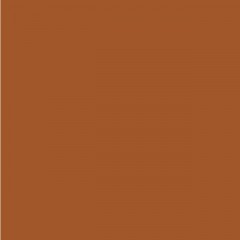 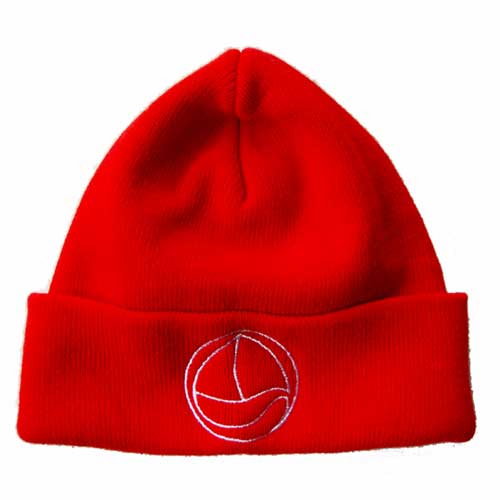 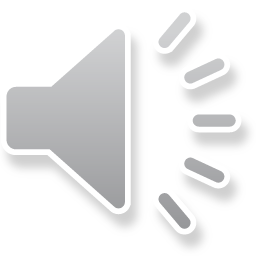 de paraplu
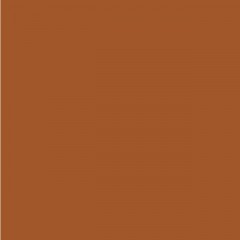 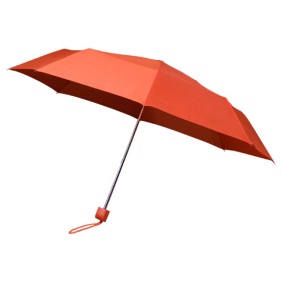 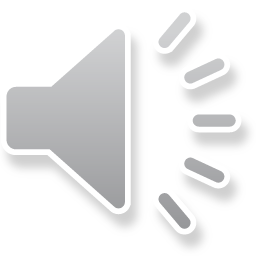 de regen
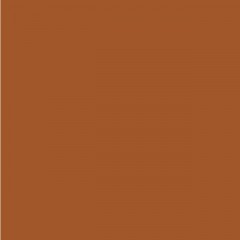 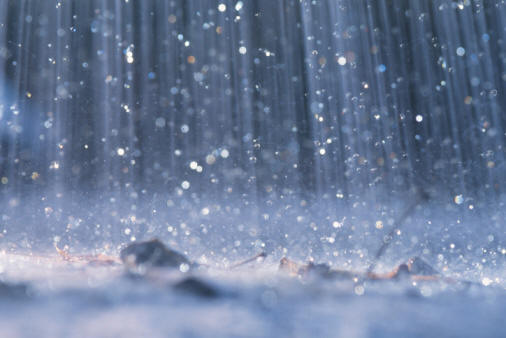 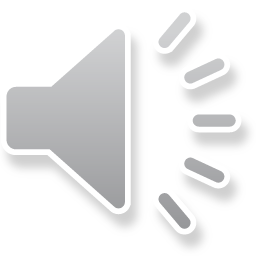 de slee
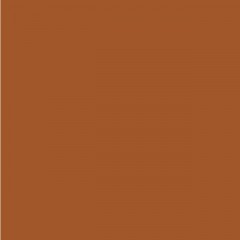 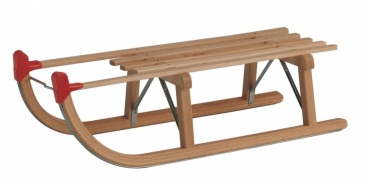 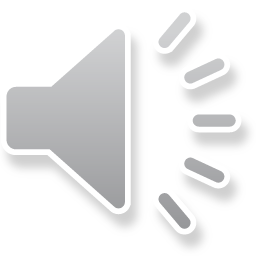 de sneeuw
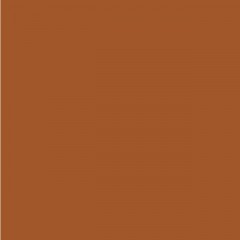 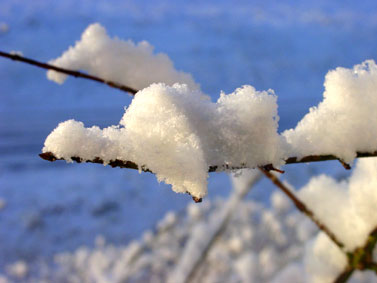 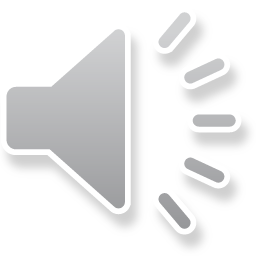 de sneeuwbal
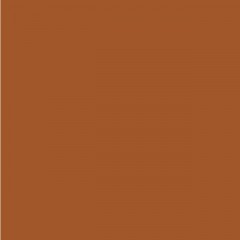 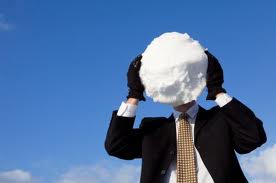 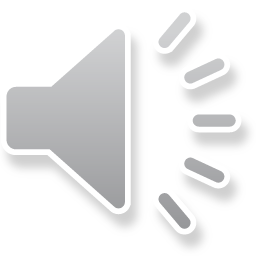 de sneeuwpop
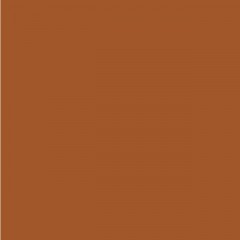 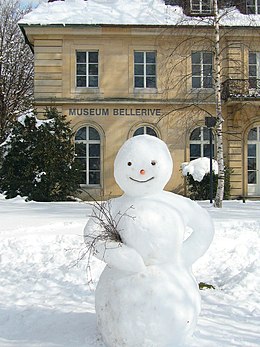 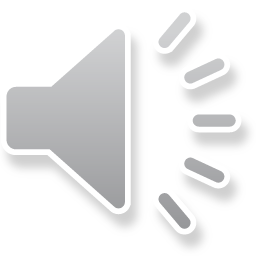 het weer
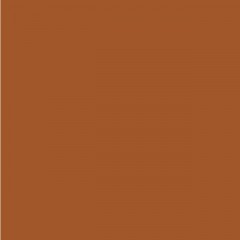 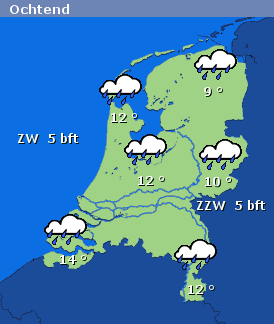 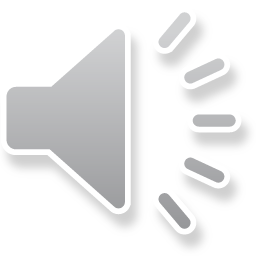 de wolk(en)
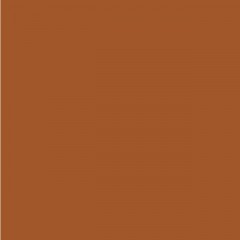 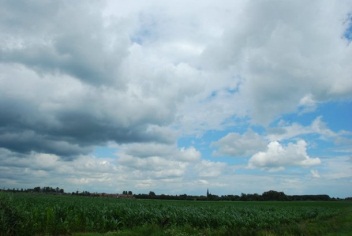 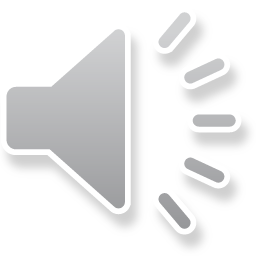 de zonnebril
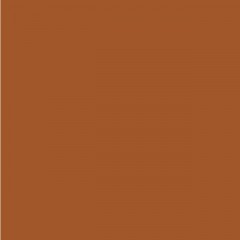 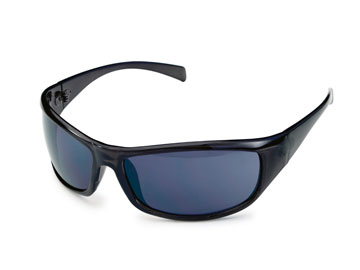 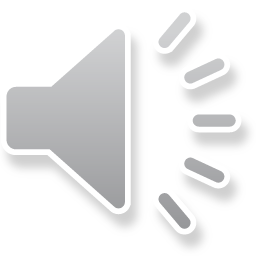 regenen
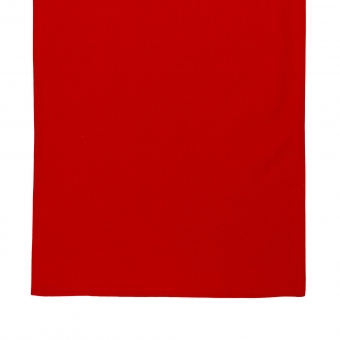 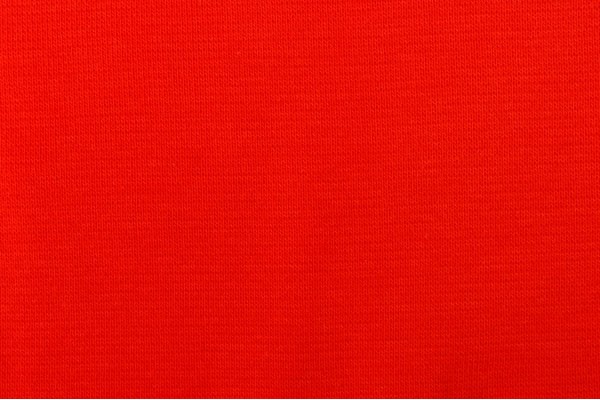 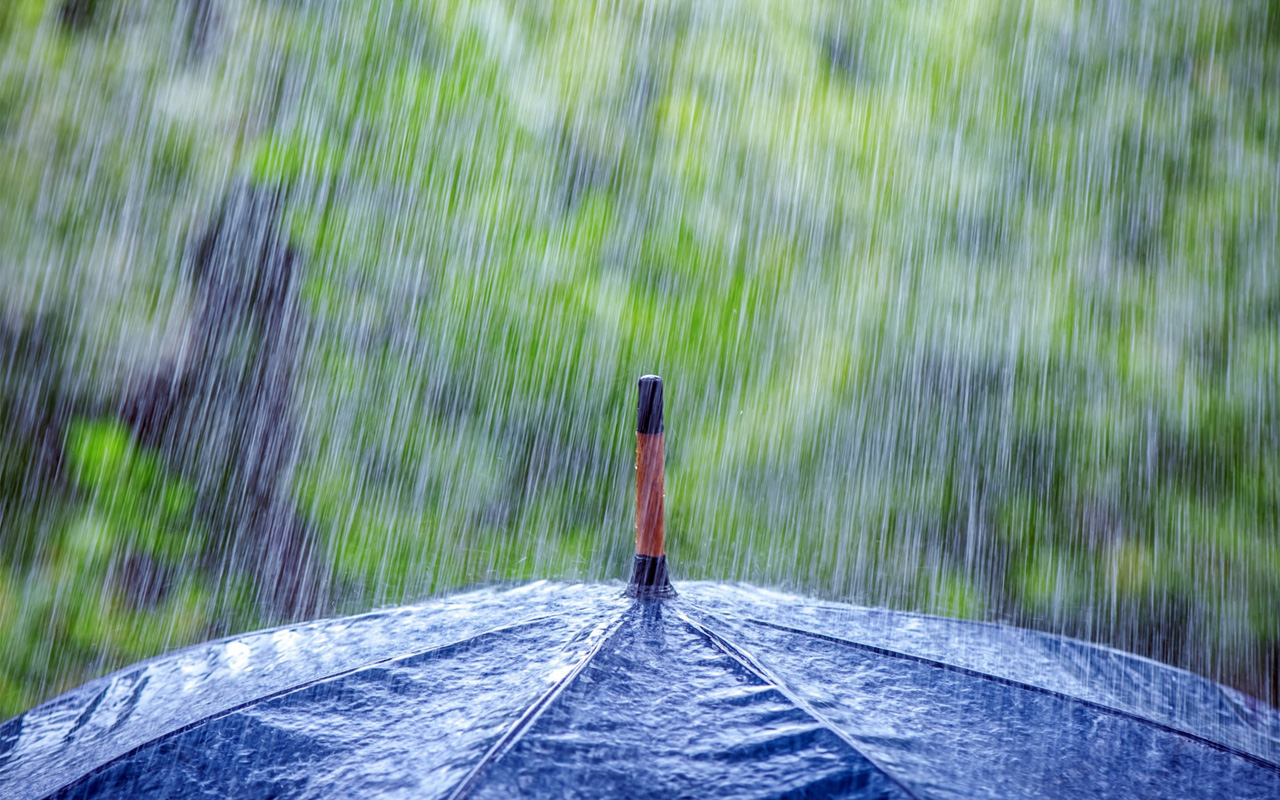 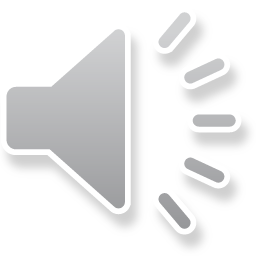 schijnen
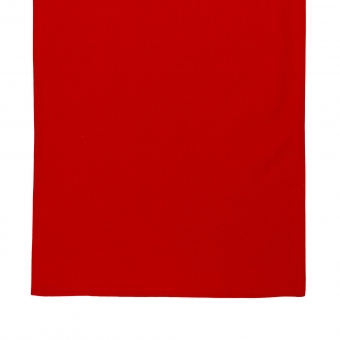 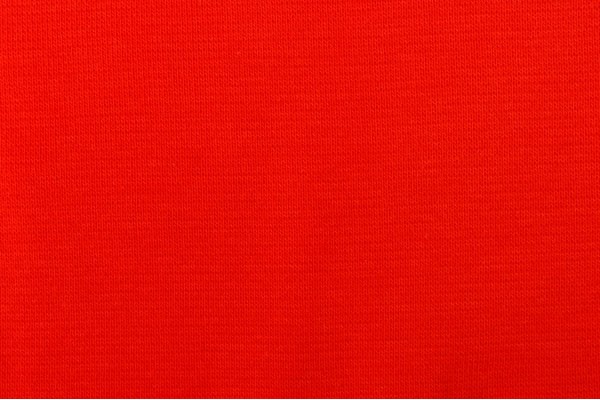 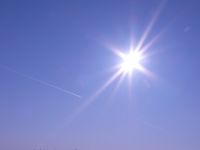 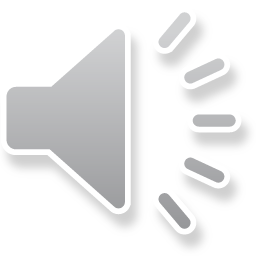 sneeuwen
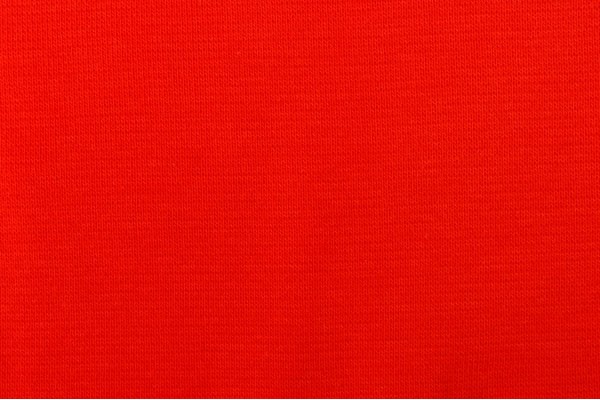 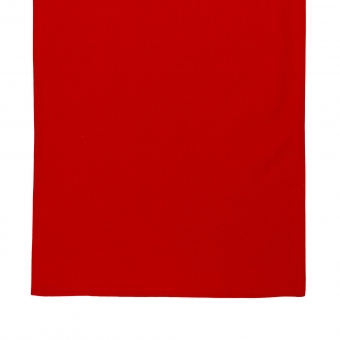 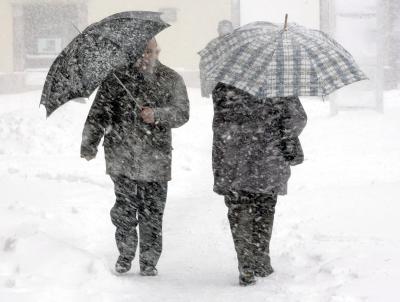 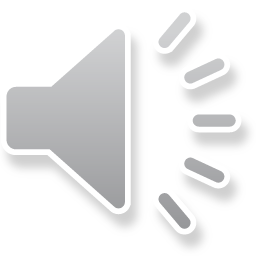 het woord van de dag 2: sneeuwen
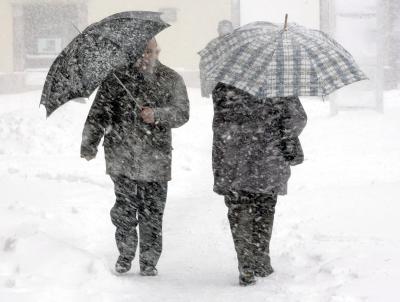 dag 3
de jas
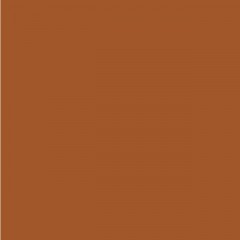 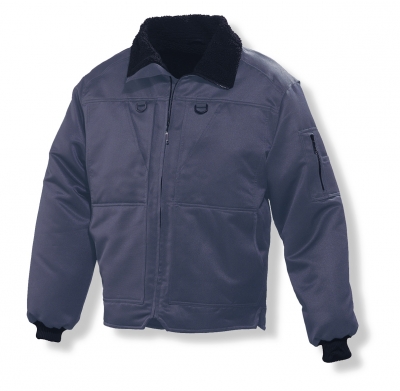 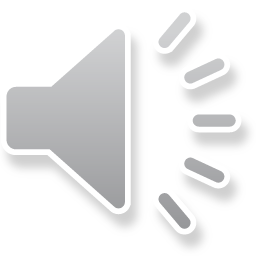 de plas
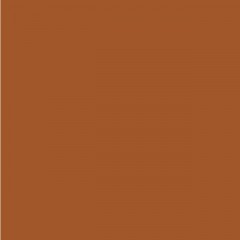 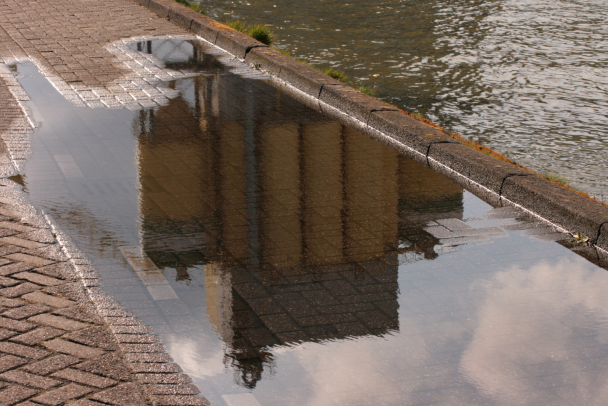 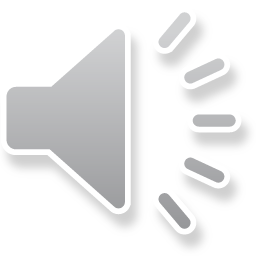 het raam
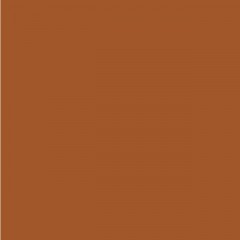 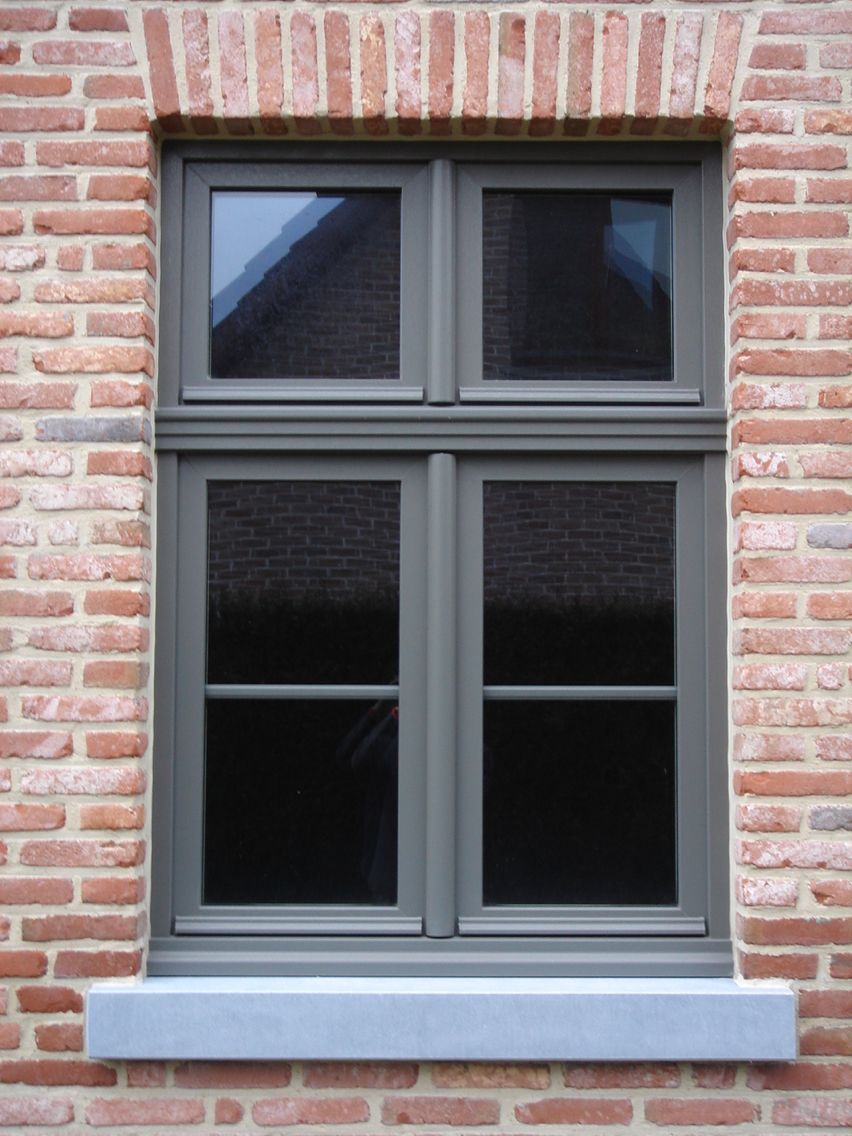 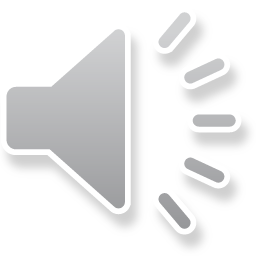 de sok(ken)
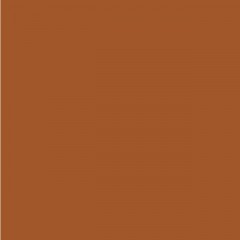 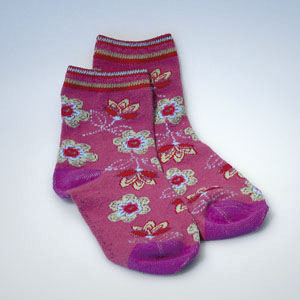 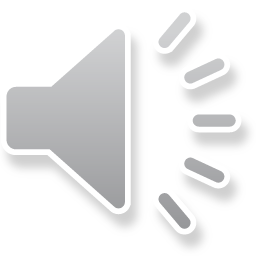 achter (het blok)
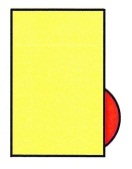 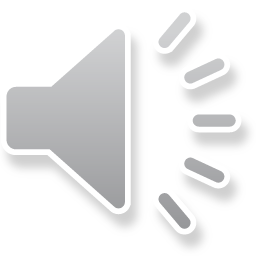 voor (het blok)
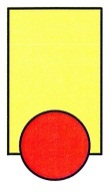 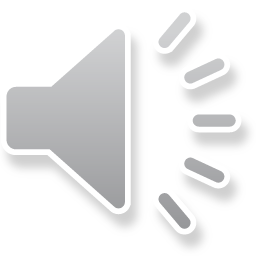 beneden (aan de trap)
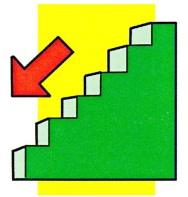 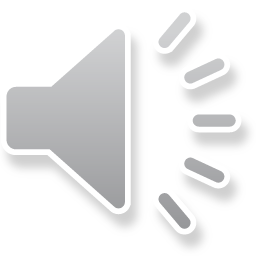 boven (aan de trap)
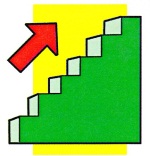 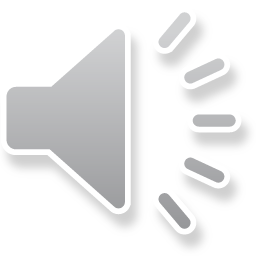 onder (de stoel)
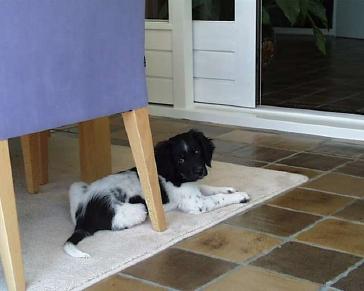 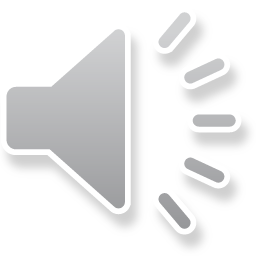 op (de stoel)
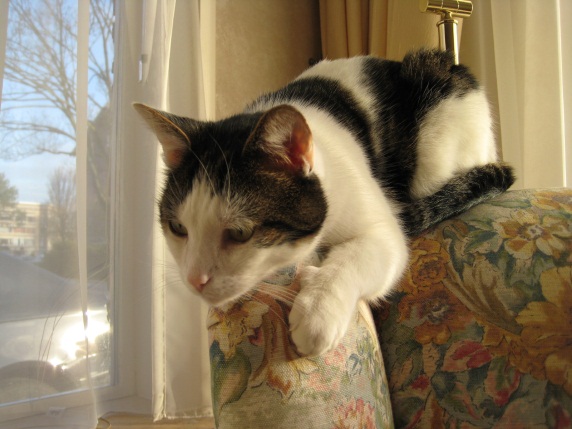 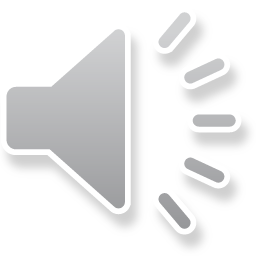 oranje
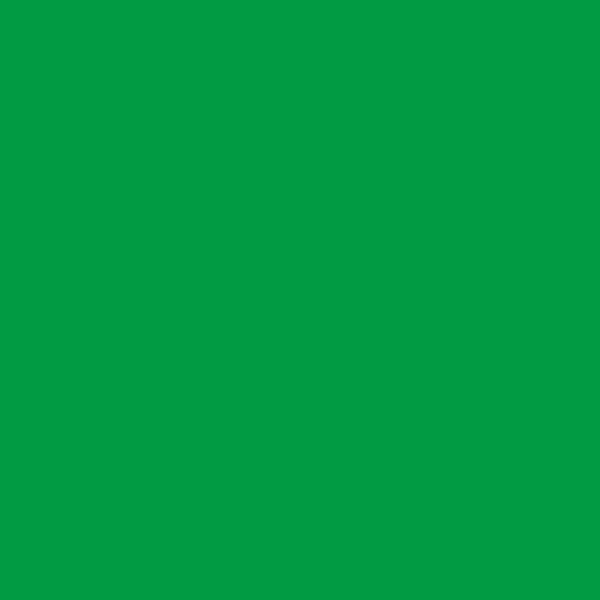 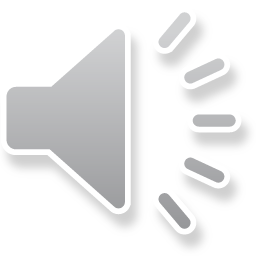 roze
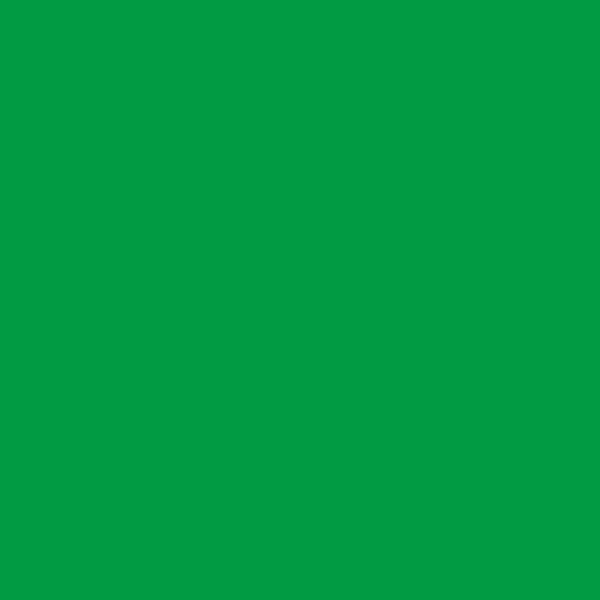 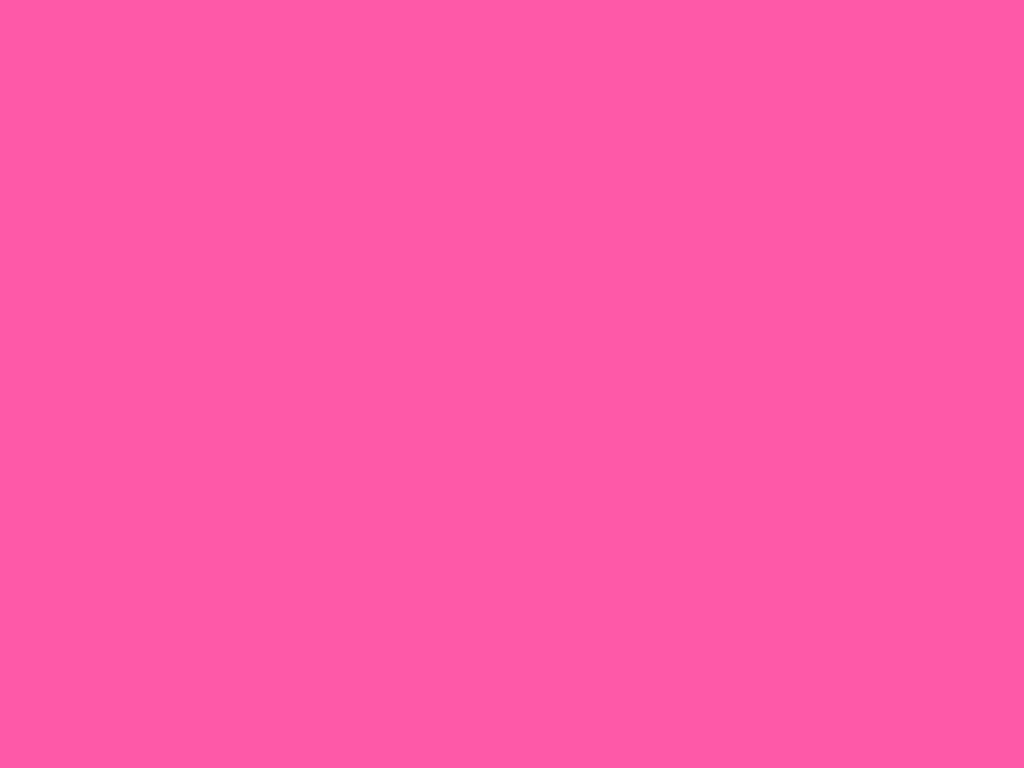 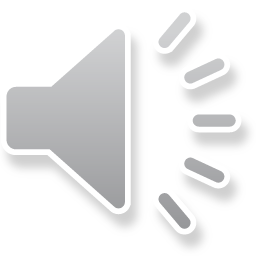 wit
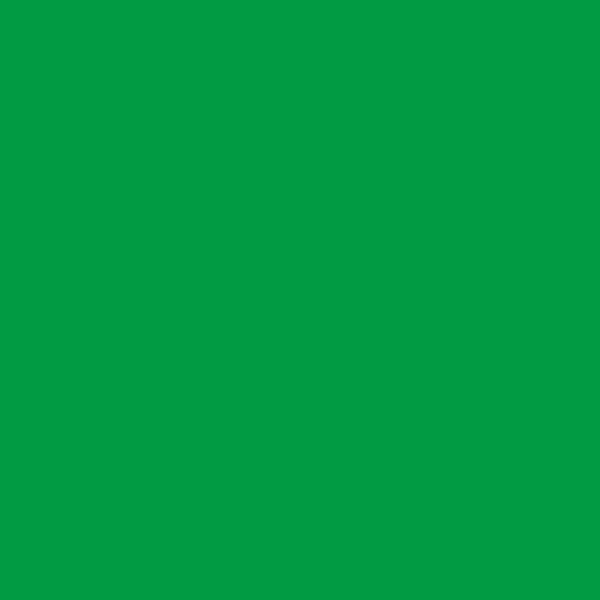 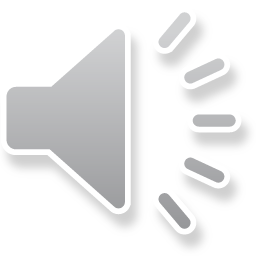 zwart
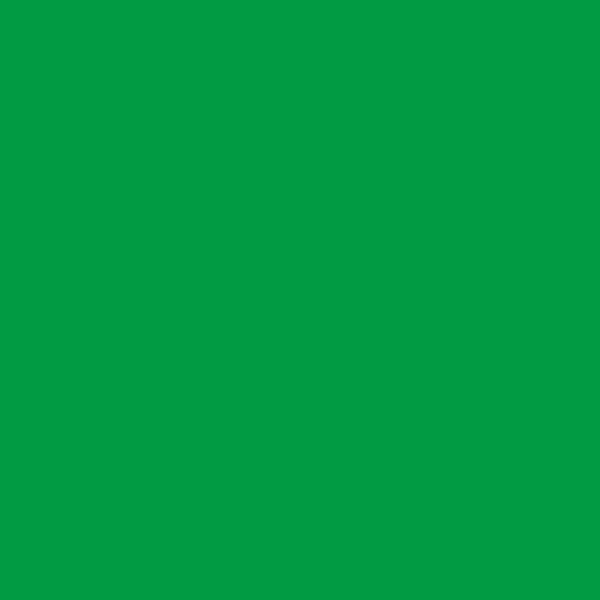 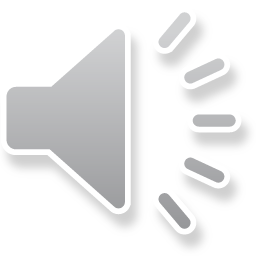 Het verhaal dag 3Klik op de link
https://www.youtube.com/watch?v=GaZvOOUsnOw&list=PLmlPkTFID-Du1VMjRuqSfi_bbqf-0UAVv&index=6
De verhaalplaten van dag 3
De verhaalplaten van dag 3
De verhaalplaten van dag 3
De verhaalplaten van dag 3
dag 4
hangen
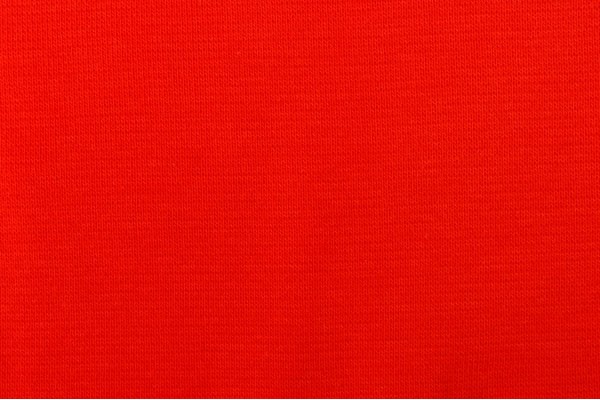 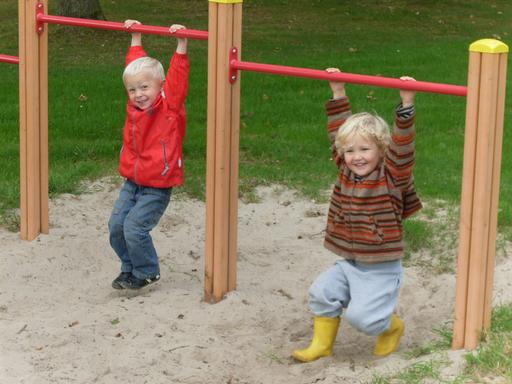 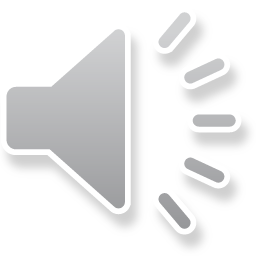 hardlopen
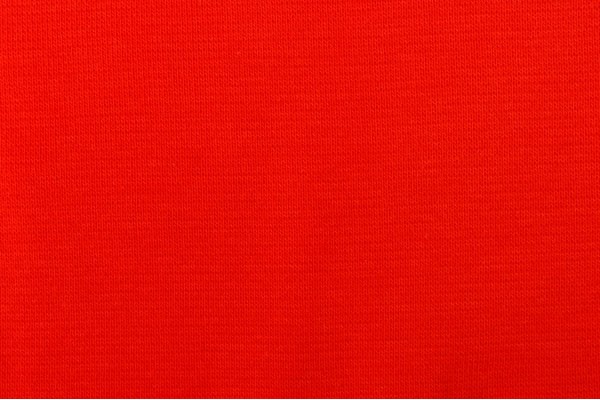 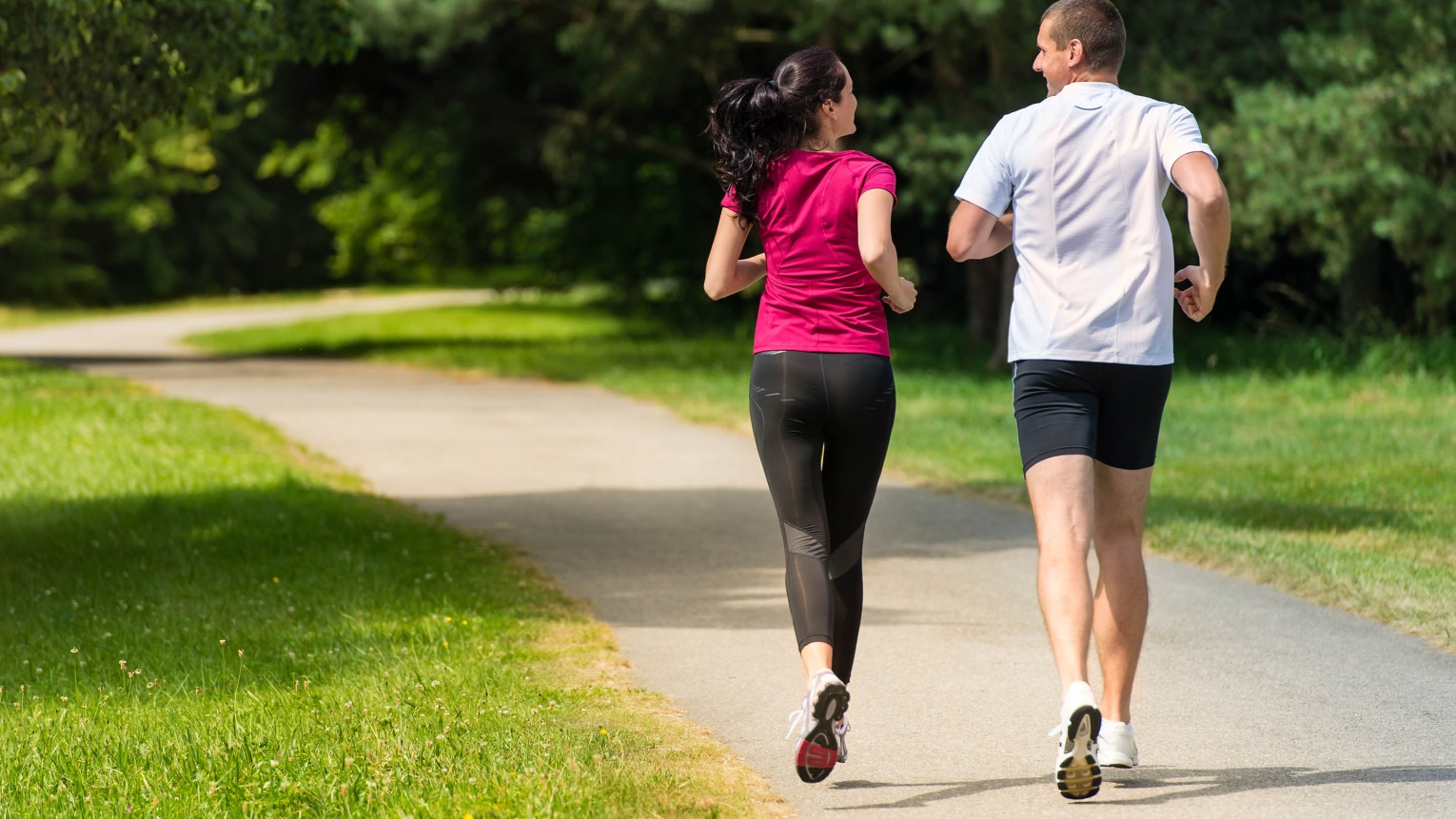 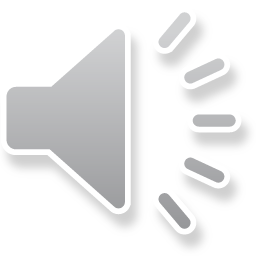 omdraaien
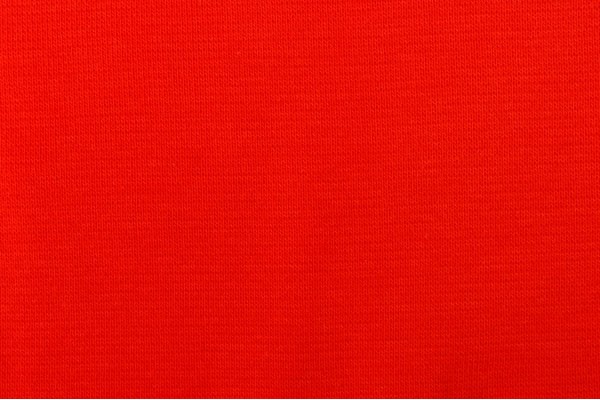 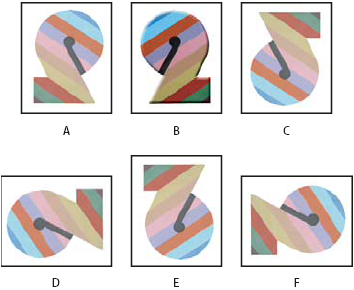 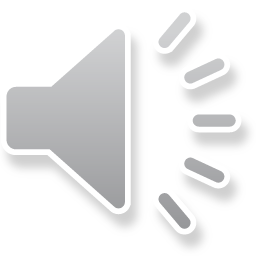 springen
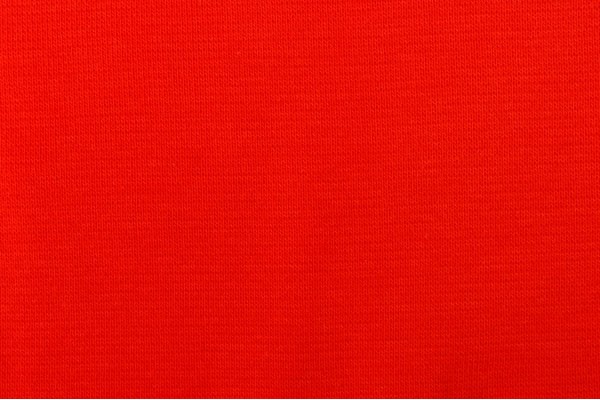 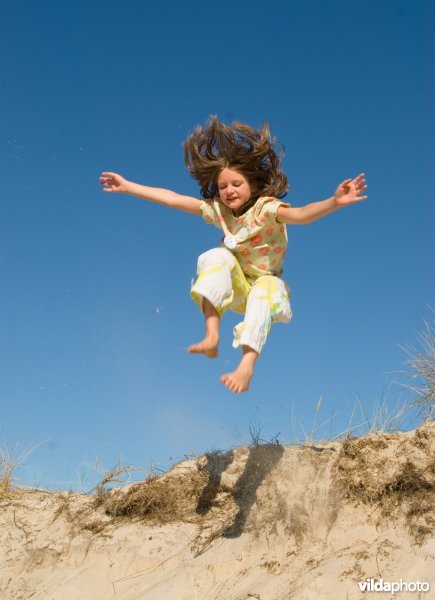 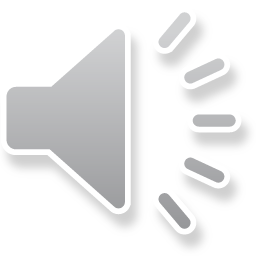 stoppen
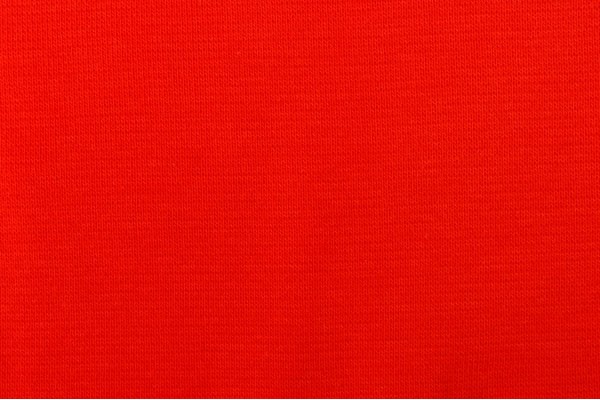 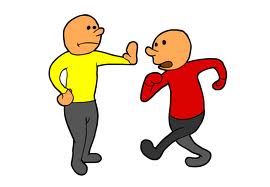 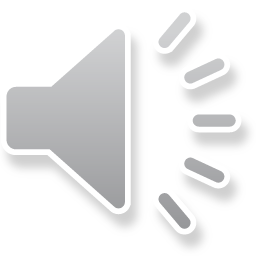 spijten
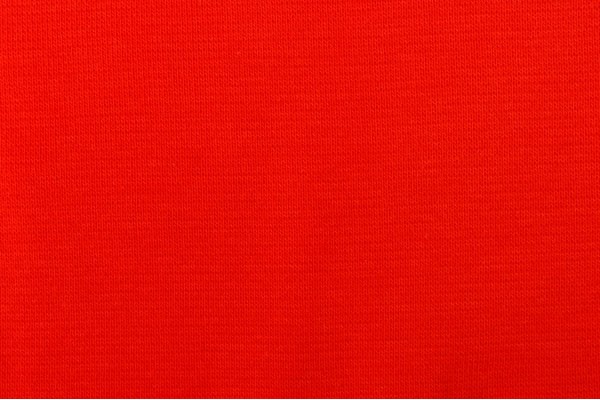 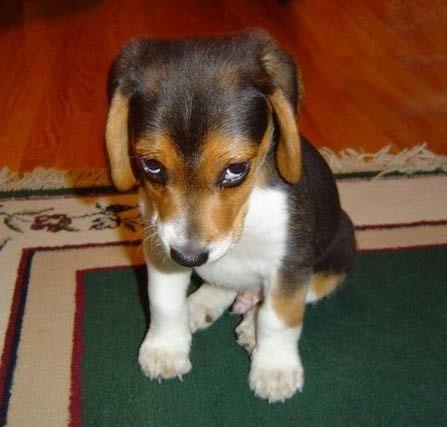 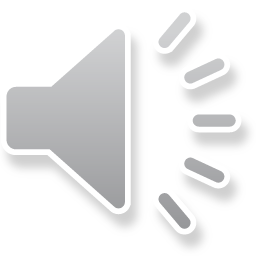 per ongeluk
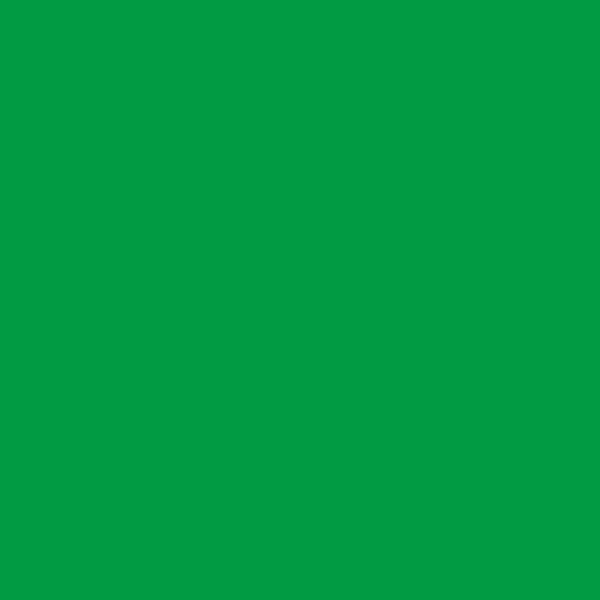 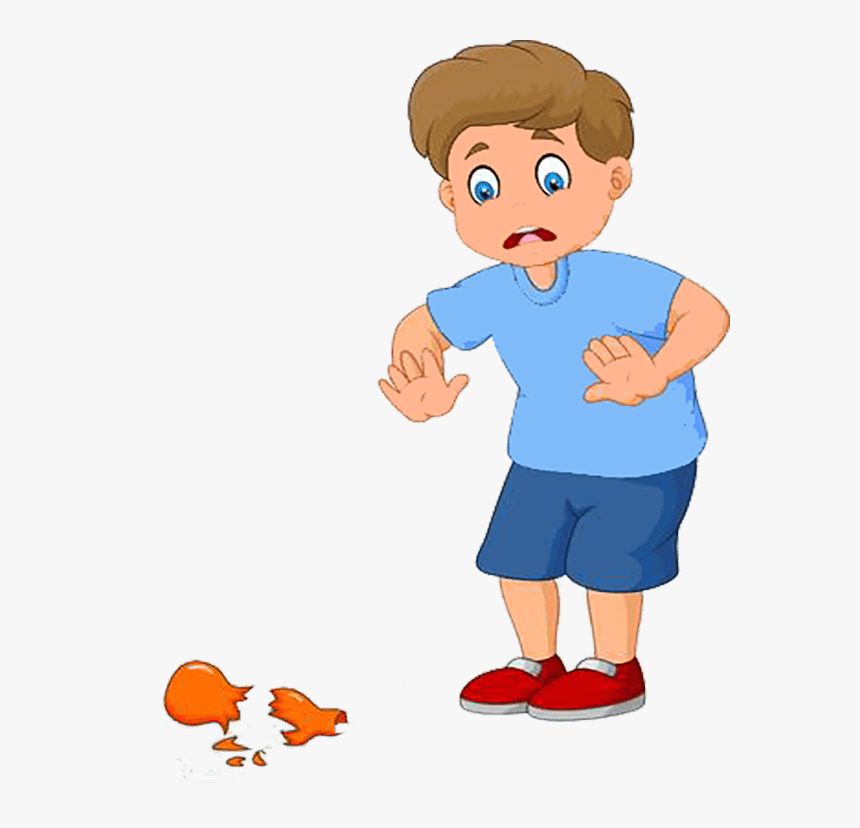 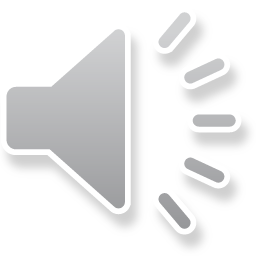 expres
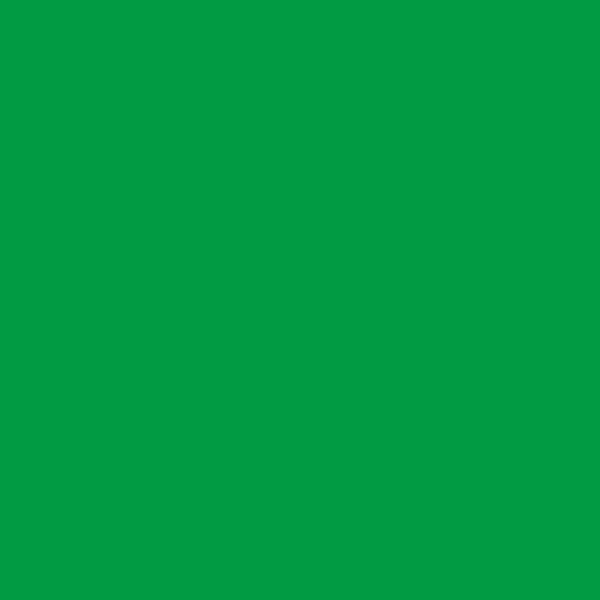 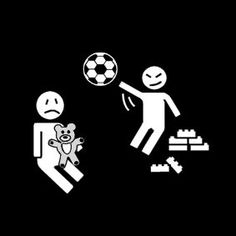 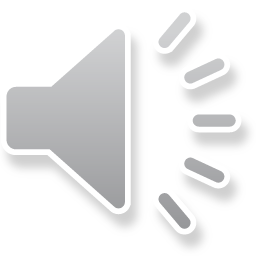 het woord van de dag 4: stoppen
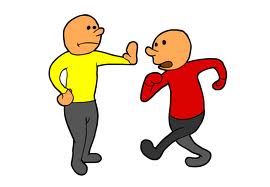 de taalfuncties van dag 4
het woord van de dag 4: de plas
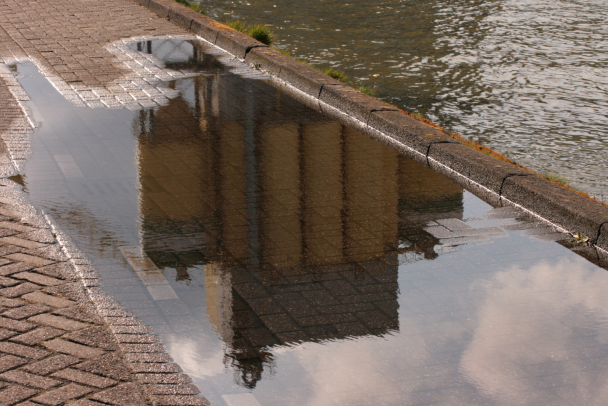 dag 5
de bliksem
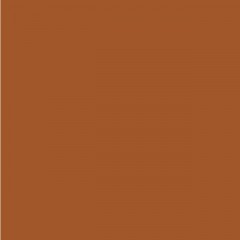 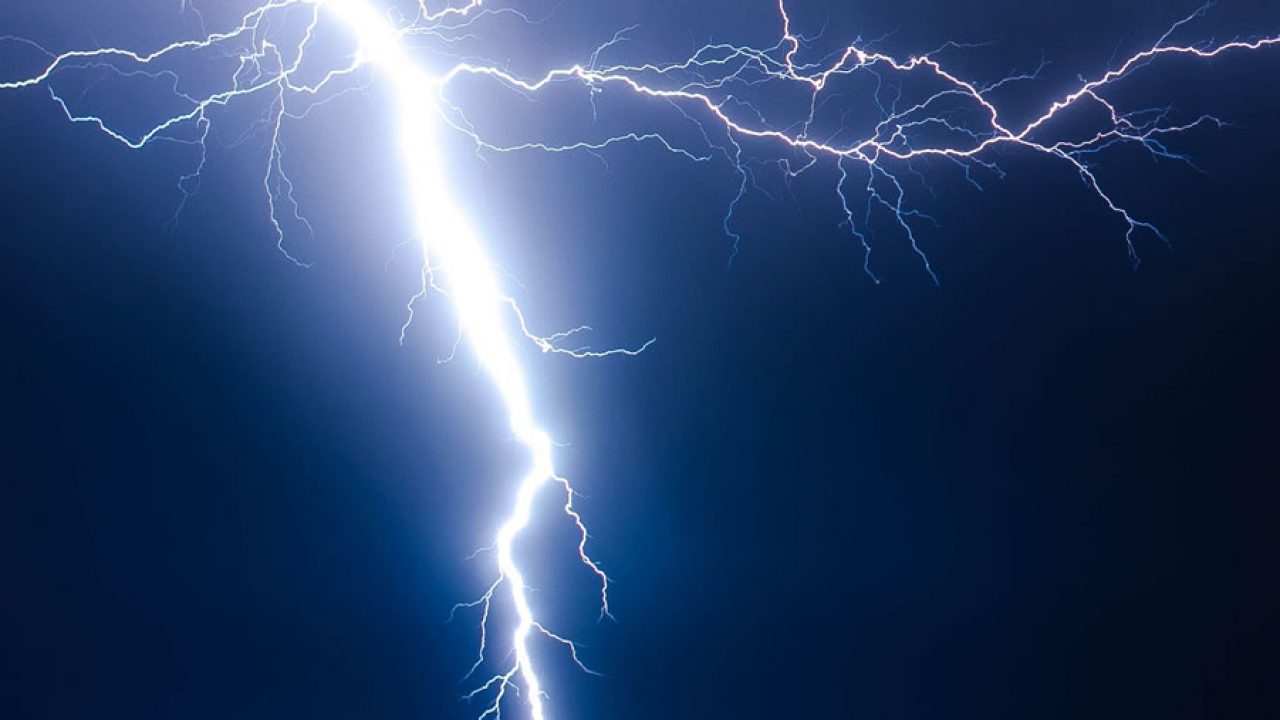 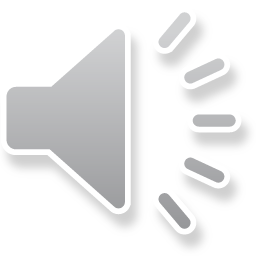 de mist
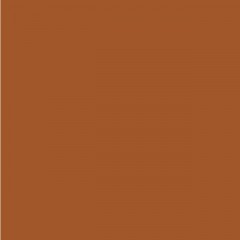 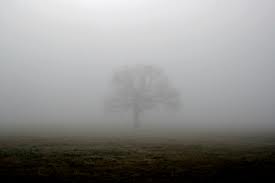 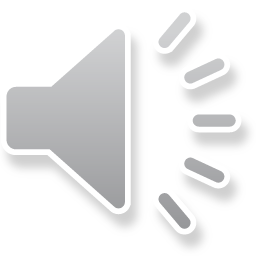 het onweer
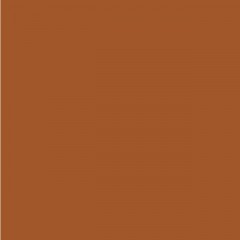 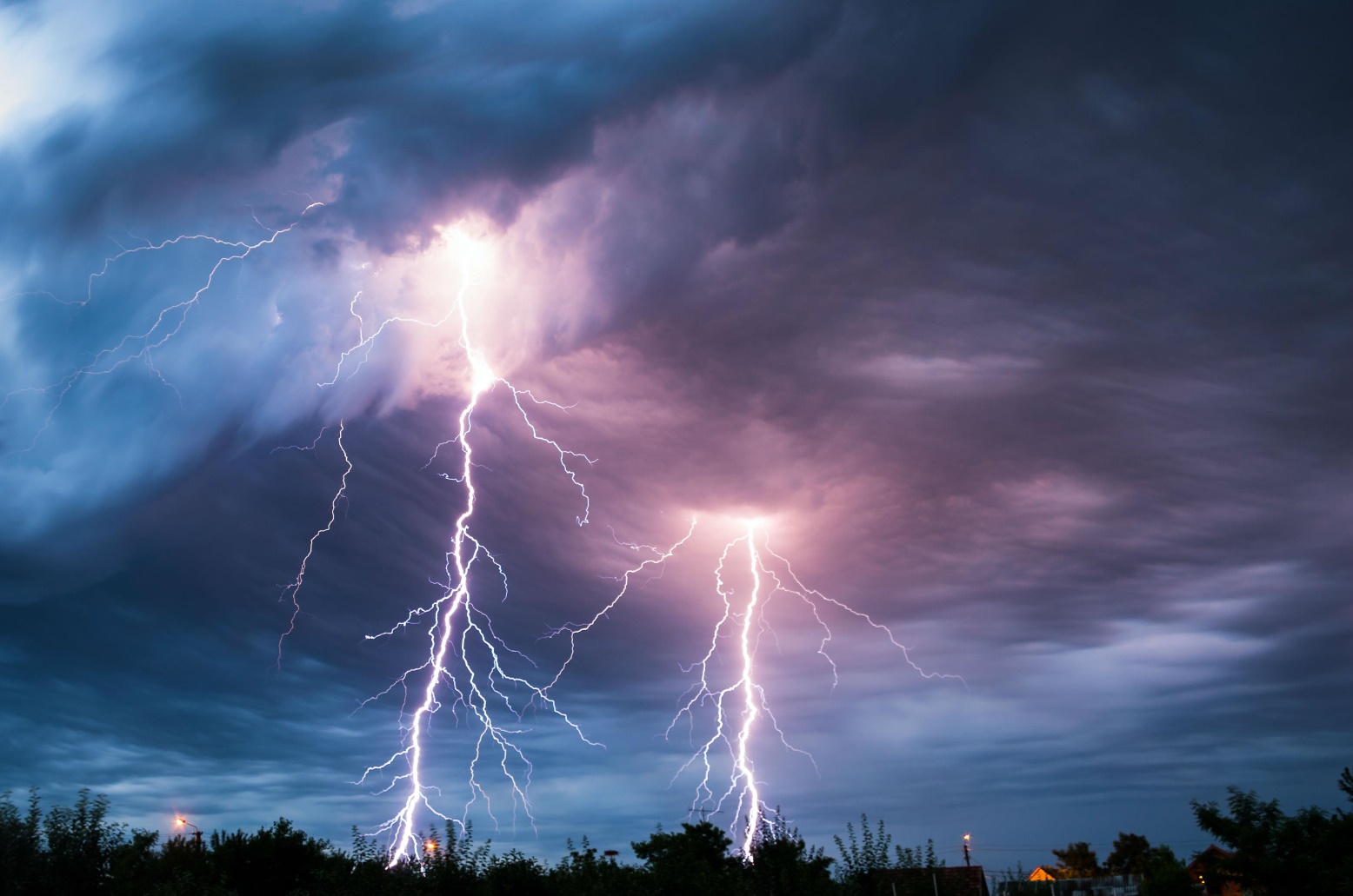 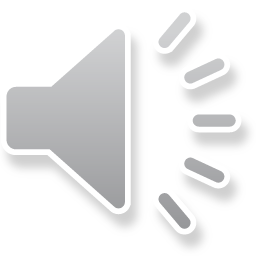 de regenboog
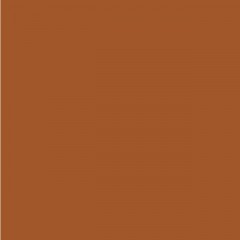 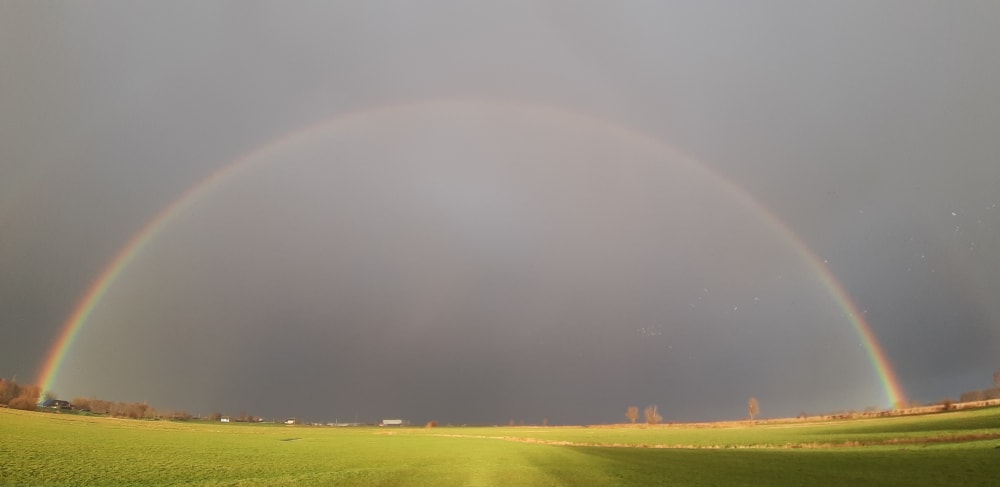 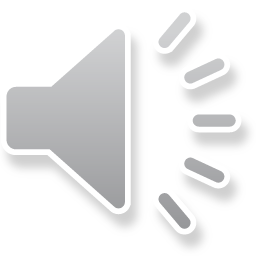 de vlieger
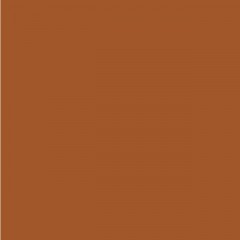 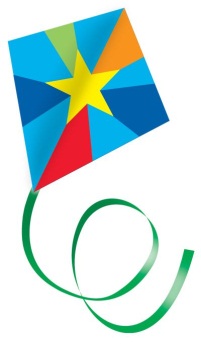 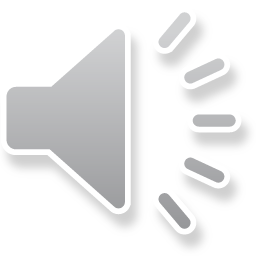 het ijs
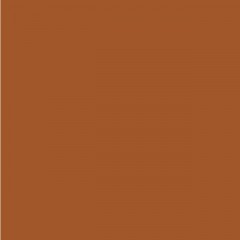 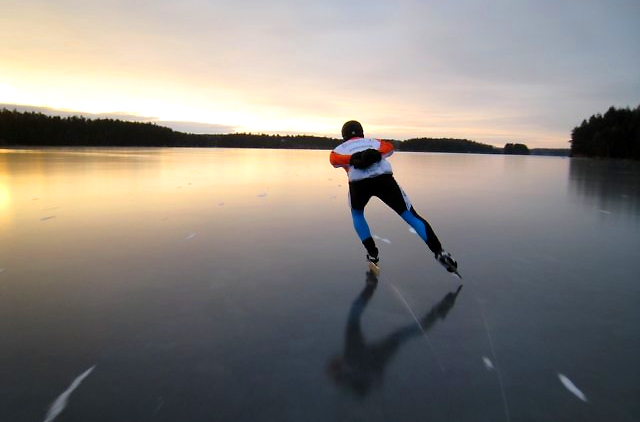 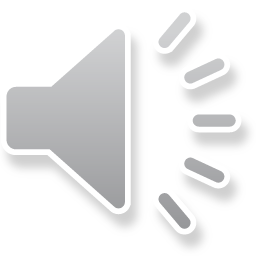 oplaten
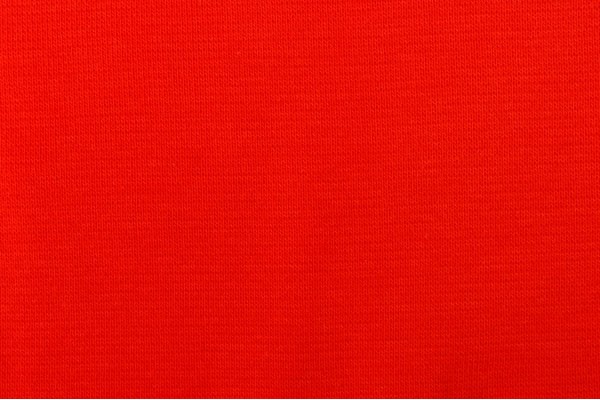 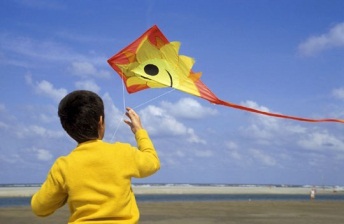 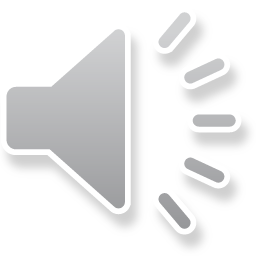 regenen dat het giet
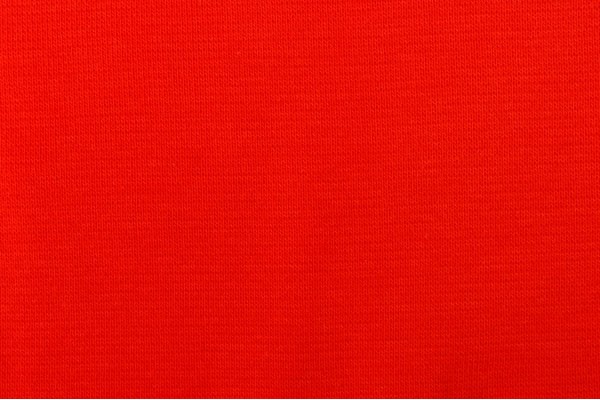 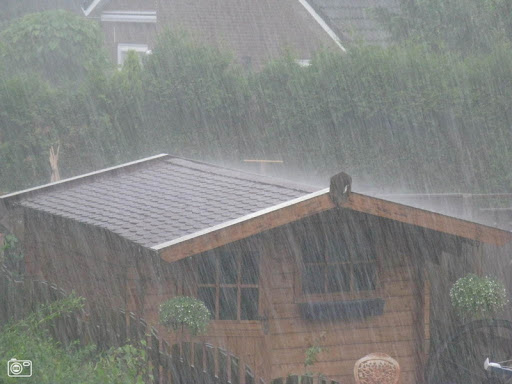 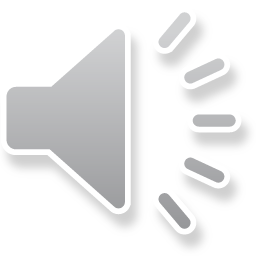 het woord van de dag 5: het weer
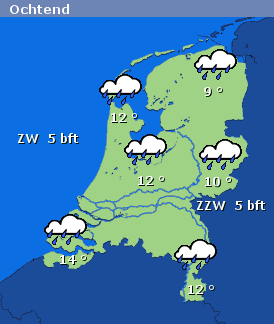